Instructions - Delete this slide from final presentation
Choose a title slide
From the Home tab at the top of the page, select New Slide and choose one of the nine title slides. 

Fill in the required slides
Speaker Disclosure slide
Questions/Final slide

Build your presentation
Use the rest of the example layouts provided as a guide for building your presentation. Add a new slide template by selecting New Slide from the Home tab.
[Speaker Notes: Delete this slide from final presentation.]
Tips - Delete this slide from final presentation
How to update images
Update the image by clicking on the photo, going to “Picture Format” in the top menu, and selecting the “Change Picture” button.

How to duplicate slides
From the Home tab, select New Slide and Duplicate Selected Slides.
OR
From the slides displaying in the left navigation, right click desired slide and select Duplicate Slide.
Tips to remember
Use quality images.
Avoid blurry or pixelated images.
Check your spelling and grammar.
Try to keep your slides simple.
Break up large amounts of content into multiple slides.
Limit the amount of text by listing main points and keywords.
Pair text with visual examples.
Make sure your text color contrasts against the background color for visibility.
[Speaker Notes: Delete this slide from final presentation.]
Speaker Disclosure
Presentation Title
< Insert Speaker Name >

FINAL DISCLOSURE:
< Insert description of relationship with commercial supporter including specific name >
Includes the service you provide (or role played) in exchange for some form of compensation, such as (but not limited to) grant recipient, research support/contracts, consulting relationships, board member, advisory committee, speaker, investments.
Example: Grant/Research Support – ABC Pharmaceuticals
Example: Consulting Engagement – XYZ Company
Example: No relevant financial exists

UNLABELED/UNAPPROVED USES DISCLOSURE:
< Insert description of intended unlabeled/unapproved use in presentation >
Example: I will discuss results of clinical trial for the following agents that are currently NOT approved for use in animals.
Example: None.
Repeat for all speakers (include all on one slide or duplicate slide and repeat)
[Speaker Notes: Do not delete this slide.]
Template: One photo option one
Refer to the Tips slide for help updating slides
Template: One photo option two
Refer to the Tips slide for help updating slides
Template: One photo option 3
Refer to the Tips slide for help updating slides
Template: One photo option four
Bulleted List
Bulleted List
Bulleted List
Bulleted List
Template: Two photos option two
Bulleted list
Bulleted list
Bulleted list
Bulleted list
Bulleted list
Bulleted list
Bulleted list
Bulleted list
Bulleted list
Bulleted list
Template: Three photos
Bullet item 1
Bullet item 2
Bullet item 3
Sub item 1
Sub item 2
Bullet item 1
Bullet item 2
Bullet item 3
Sub item 1
Sub item 2
Template: Four photos
Refer to the Tips slide for help updating slides
“Add an impactful quote, significant statistic, or important fact.”
Additional smaller text can go here.
Template: Textured Background
Use these shapes to make your bullet points and text stand out more
Bulleted list 
Bulleted list
Bulleted list
Bulleted list
Bulleted list 
Bulleted list
Bulleted list
Bulleted list
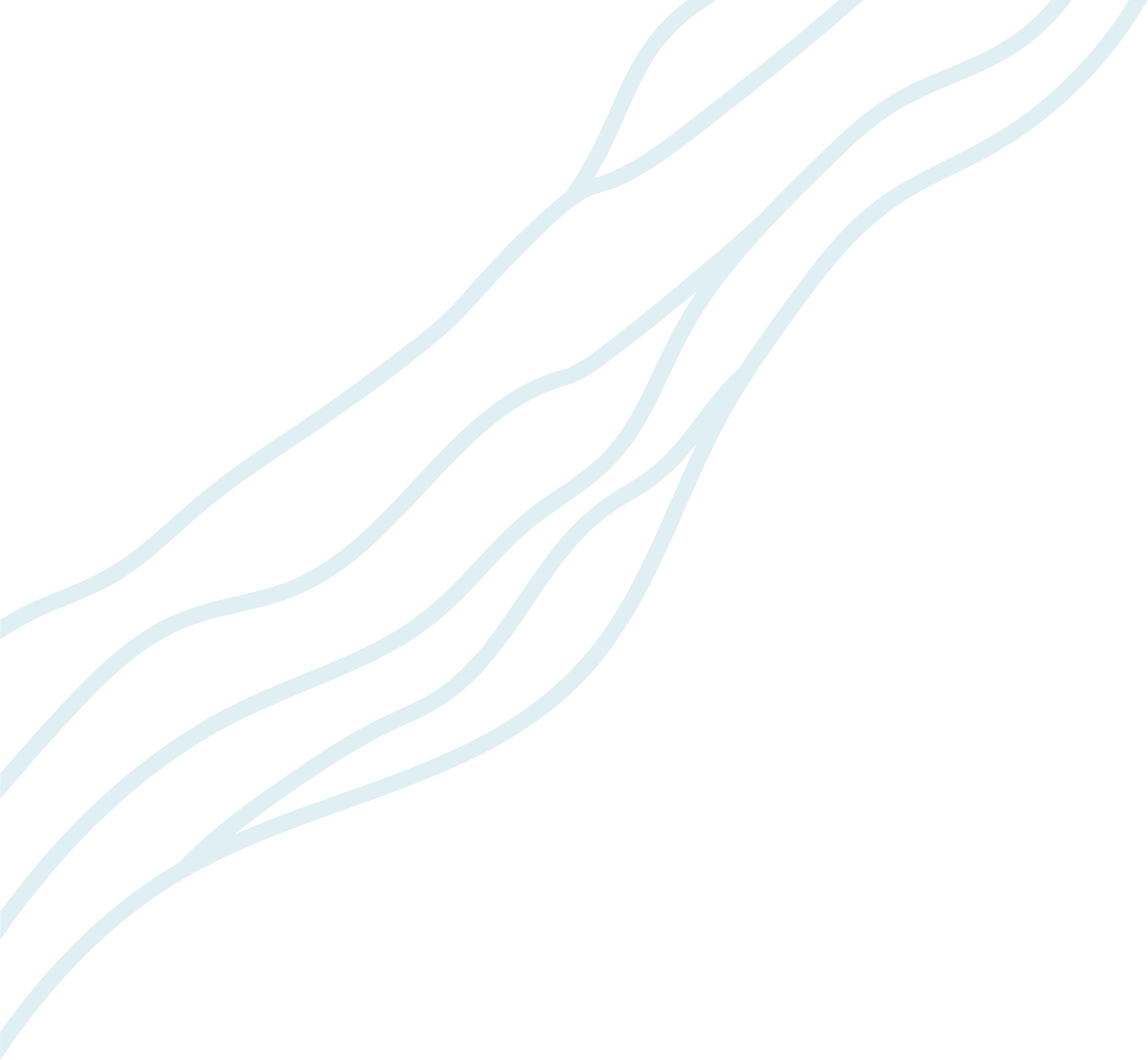 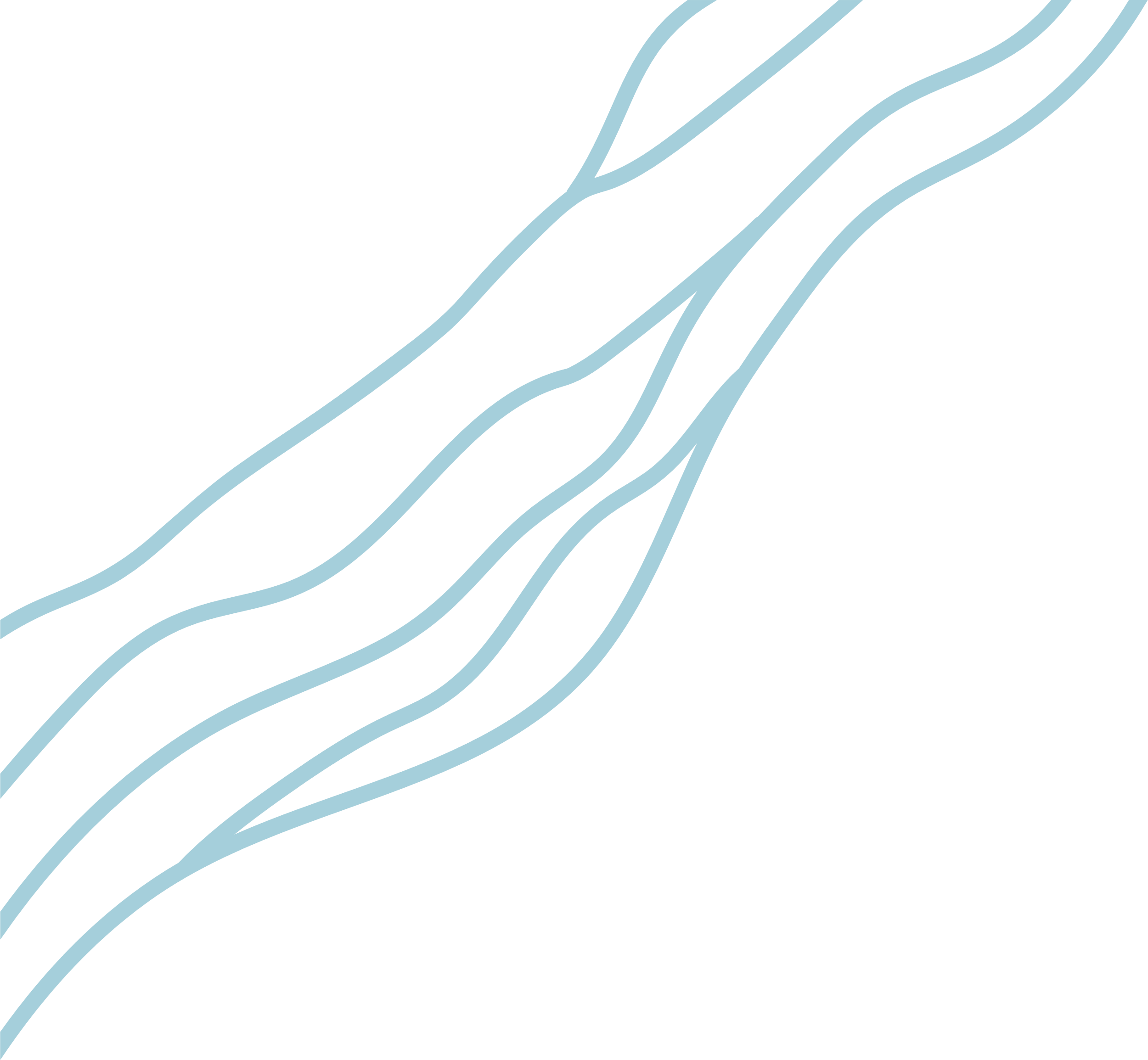 MORE POWERFUL THAN APPLAUSE
After this session concludes, please use the mobile app to complete a session evaluation.
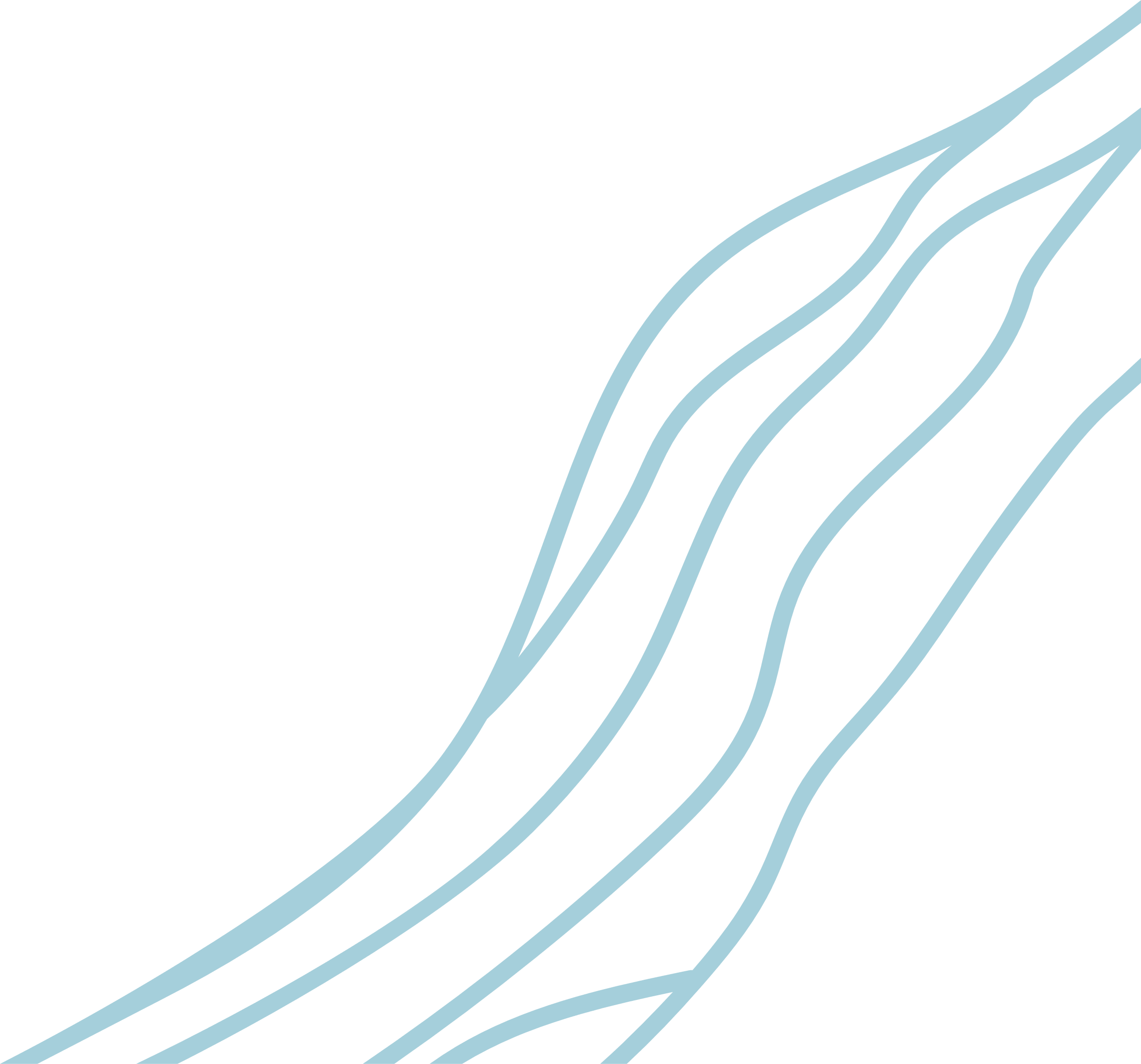 Your feedback helps improve educational programming.
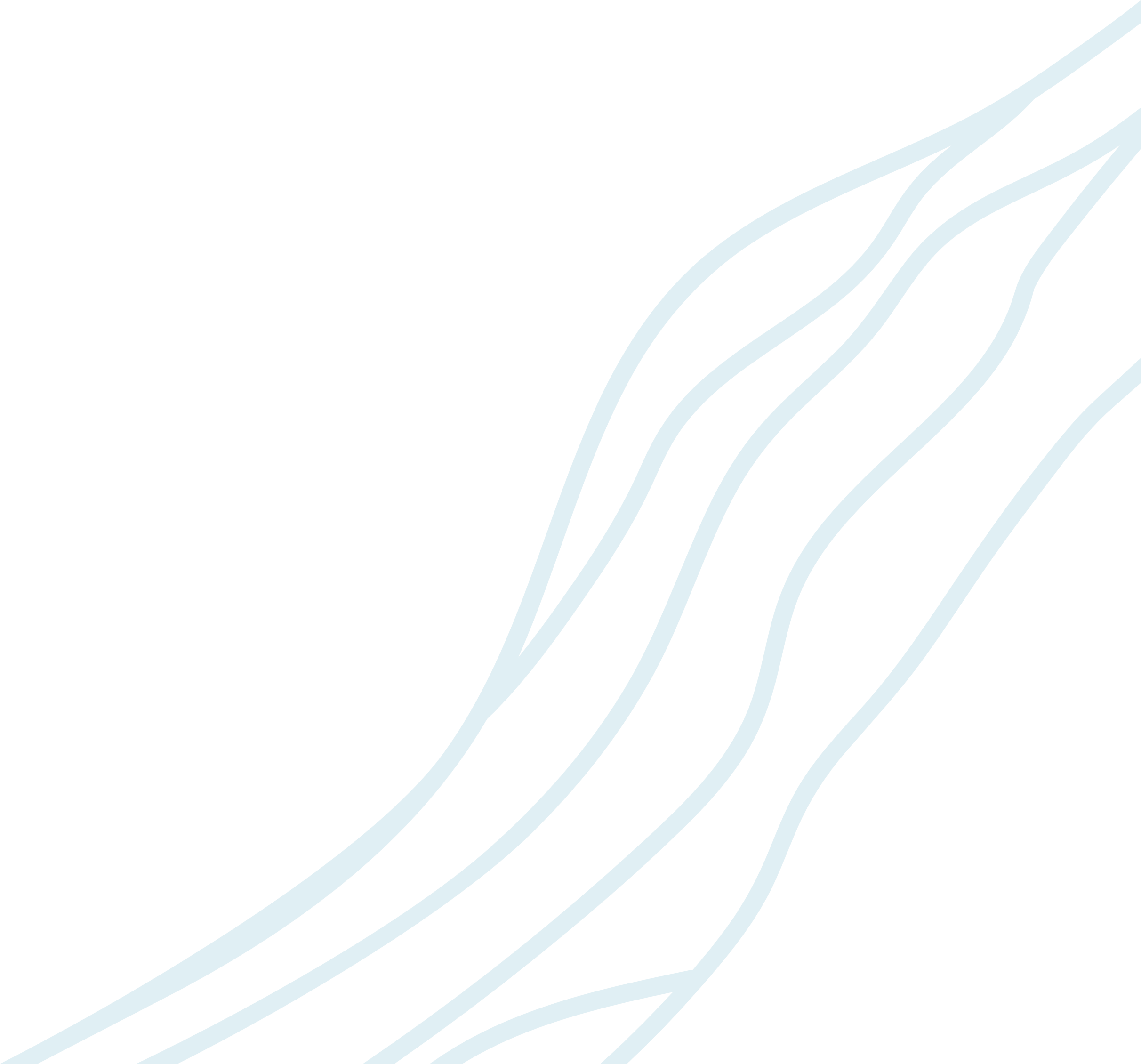 [Speaker Notes: Do not delete this slide.]
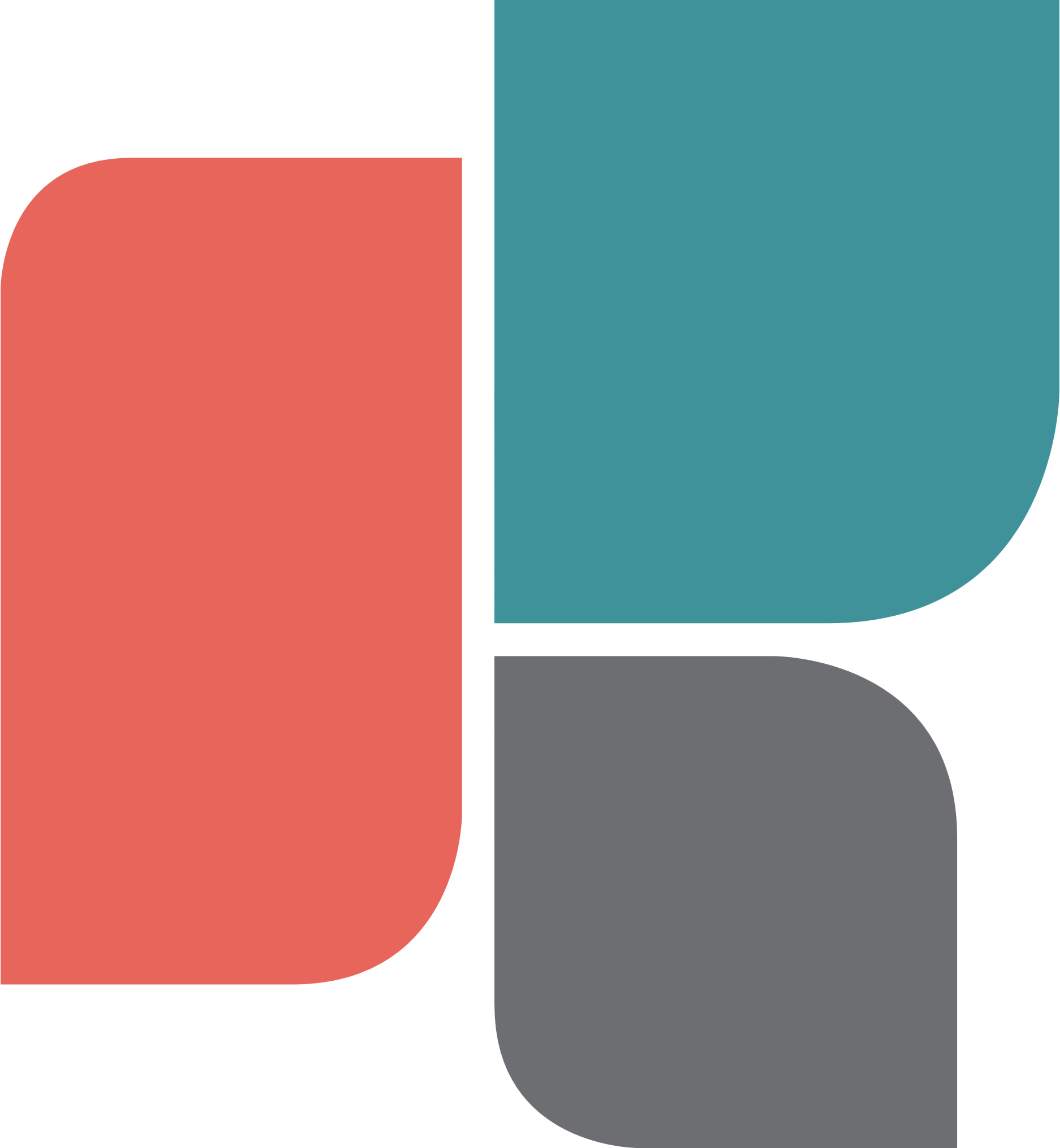 Q
uestions?
Speaker Name(s) & Credentials
Company / Organization
Email
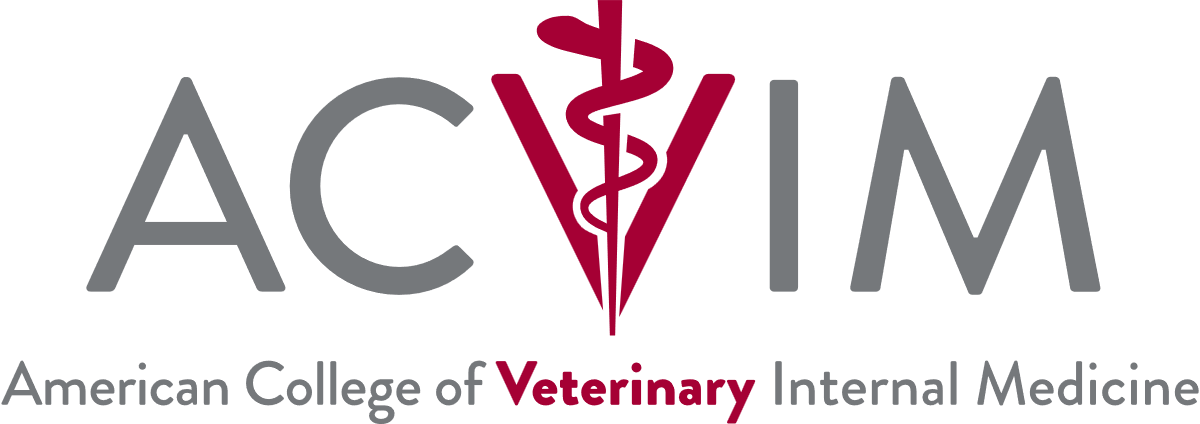 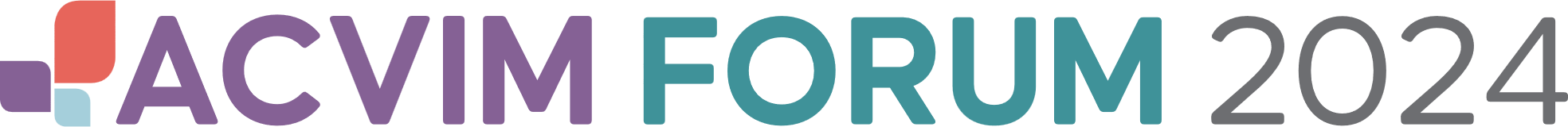 [Speaker Notes: Do not delete this slide.]